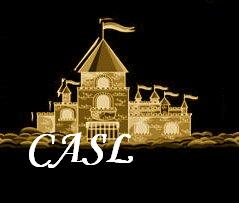 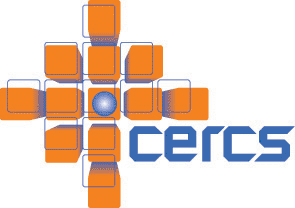 Manifold: Modeling and Simulation of Many Core Architectures
Sudhakar Yalamanchili
sudha@gatech.edu

Center for Experimental Research in Computer Systems
School of Electrical and Computer Engineering
Georgia Institute of Technology
Manifold@GT
Faculty
Tom Conte (SCS)
George Riley (ECE)
 S. Yalamanchili  (ECE)
Research Staff
Jun Wang (ECE)
Collaborators
Genie Hsieh (SNL)
Saibal Mukhopadhyay (ECE)
Arun Rodrigues (SNL)
Graduate Students
Jesse Beau
Brian Hayes
Minhaj Hassan
Chad Kersey
Jason Poovy
Mitchelle Rasquinha
William Song 
Peng Xu
…….and others
Sponsors: NSF (CRI), Sandia National Labs, HP Labs, Oracle
2
bzip2-program
0.4
gromacs
0.35
milc
dynamic power [W]
0.3
0.25
0.2
0
0.05
0.1
0.15
0.2
0.25
0.3
time [sec]
Manifold
S. Yalamanchili, T. Conte, G. Riley
Sponsors: NSF, Sandia Labs, HP Labs, Oracle
A composable parallel simulation system for heterogeneous, many core systems.
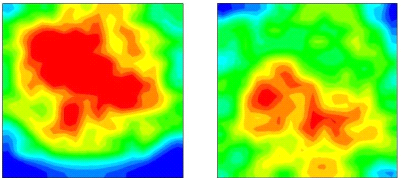 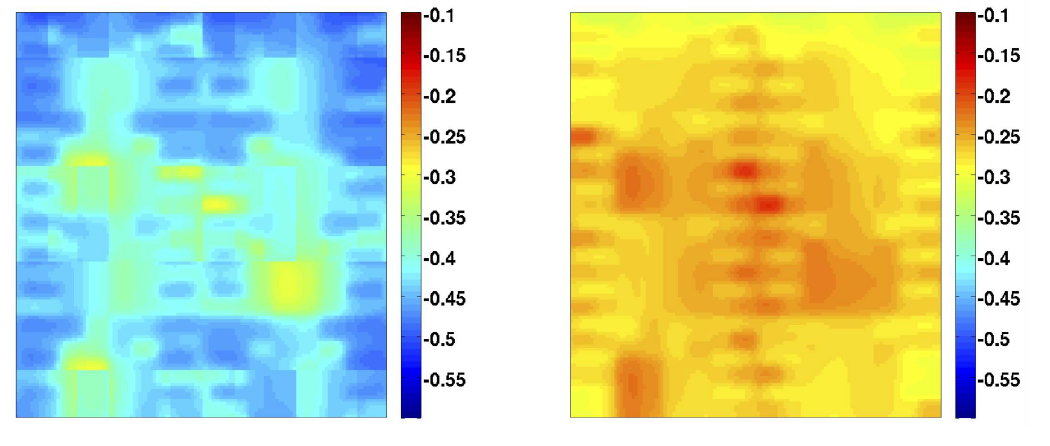 Component-based and extensible
Mixed discrete event and time stepped simulation
From full system HW/SW models to abstract timing models
From detailed cycle-level to high level analytic models
Integration of third party tools
Logical Process (LP)
Component
Component
Component
Core degradation
Link
Models
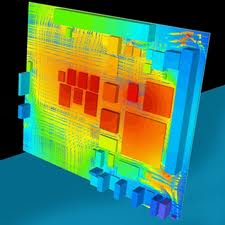 Physical Models
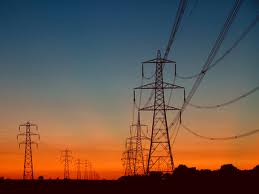 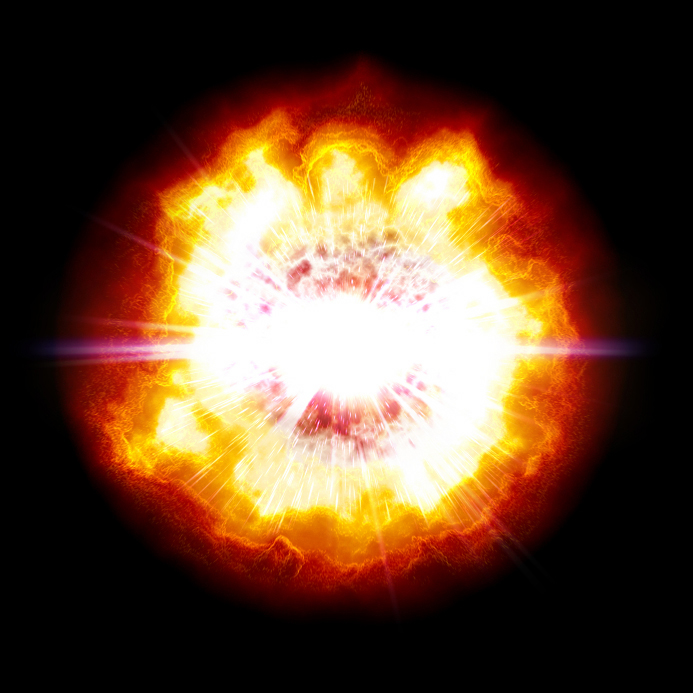 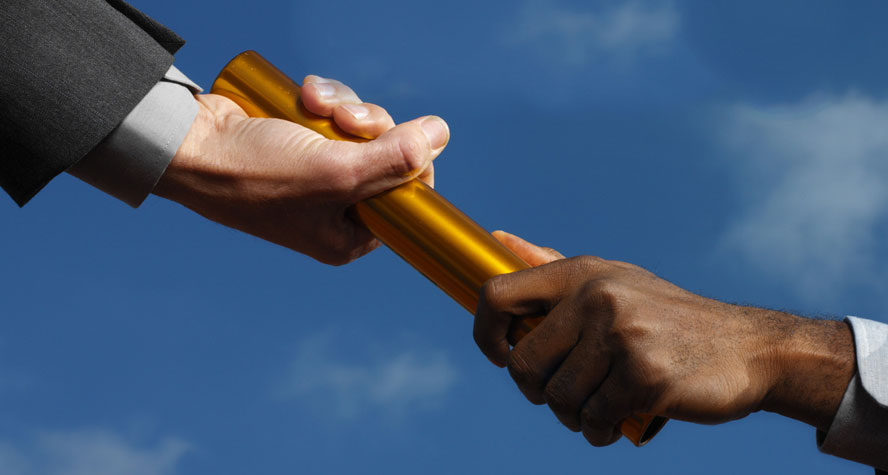 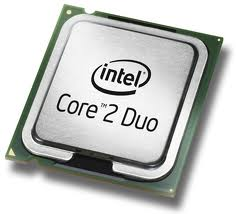 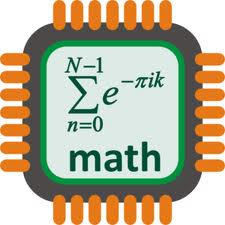 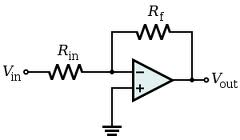 Power
Energy
Thermal
Reliability
Manifold Kernel
Manifold Kernel
Component Timing/Functional Models
Inter-Kernel API
Component
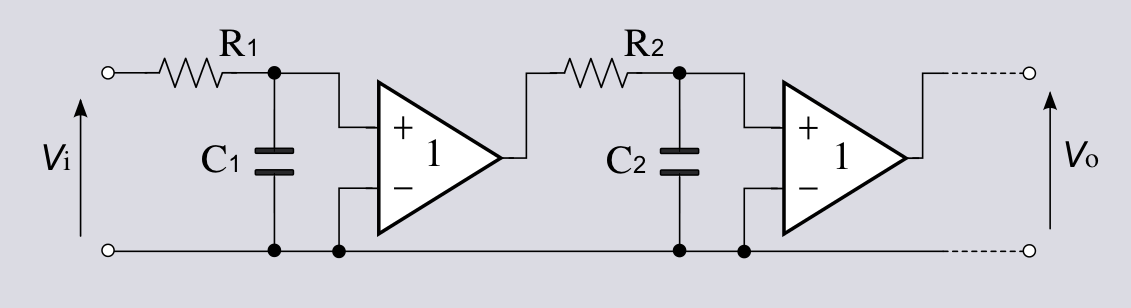 Simulator Kernel Engine
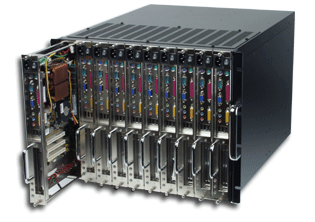 Parallel Hardware Test-bed
3
1. Current Landscape
Highest performance
Highest cost
Lowest performance
Lowest cost
Software Simulation: Parallel
(e.g., Wisconsin WT, COTSon, Manifold,)
Software simulations: single node 
(e.g., SIMICS)
Accelerated Simulation
(e.g., FAST)
FPGA-Based Prototyping
(e.g., RAMP)
Custom Prototyping
Mature point tools
Cores, memory hierarchies
Thermal and power
 …………
Complex component models 
Distinguish between models and engineering
4
2. Challenges
Monolithic: Most point tools not designed for re-use and system integration 
Stability, testing, documentation, engineering vs. modeling
Scope: Lack of common design methodology – simulators are complex infrastructures!
Lessons from the CAD and compiler communities
Custom: Lack of standardization inhibits interoperability
Interfaces (engineering) not models!
Metrics 
Validation: Accuracy and testing
How do you assess accuracy?
Testing methodologies especially for parallel simulation
Regressions and benchmarks
5
3. Ideal Infrastructure
Composition: Modular, composable, scalable (parallel)
Migration between HW and SW models  
Multi-scale:
Wide range of timing 
Timing: Multiple timing models (getting to the end of CMOS)
Physical Models: Coupling to models for energy, power, thermal, reliability, power distribution, etc. 
Wide dynamic range and multi-physics modeling
Interoperability: Integration of third party tools
Separation of timing, synchronization and event management
Think MPI!
6
4. Energizing the Community
Standardization
Working groups, reference models, and open participation
Support
Support a community infrastructure repository
Metrics and benchmarks (for testing)
Friendly licensing 
Important for industry-academic interactions
Simulator 50
Create competition
7
Some Thoughts
MOSIS for system architecture simulators
A model for multi-organization collaboration 
Accept a design and return a simulator
Simulator Hub
Contributors for library components
Design rules for how components can be integrated
Automation in integrating components
Repository for benchmarks, regressions, etc. 
Look to nanoHUB.org for inspiration
“A resource for nanoscience and nanotechnology, nanoHUB.org was created by the NSF-funded Network for Computational Nanotechnology”
8
Thank You
9